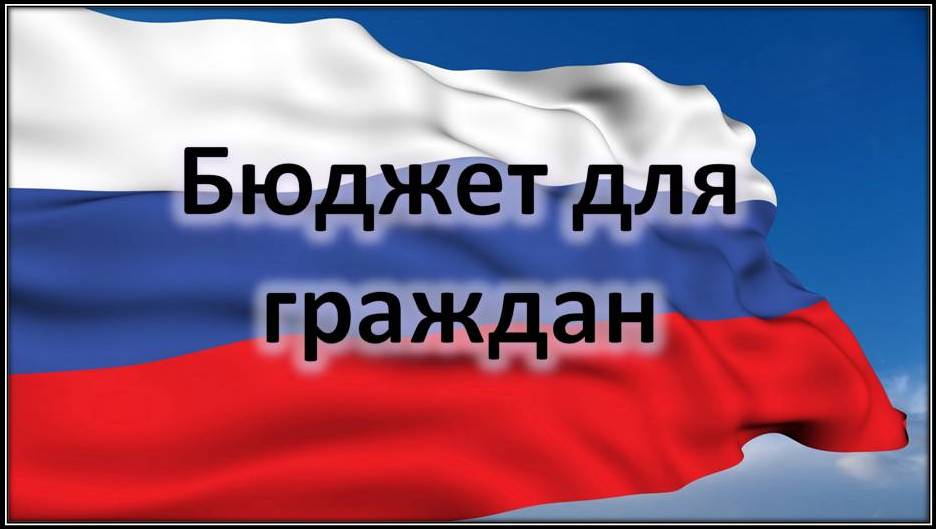 Бюджет для граждан к  утвержденному решению  Думы  Янтальского городского поселения от 26.12.2018 № 68  «О бюджете Янтальского муниципального образования на 2019 год и   плановый период 2020-2021 годов»
Что такое бюджет? Какие бывают бюджеты?
Со старонормандского bougette – это сумка, кошелек.
Бюджет – это план доходов и расходов на определенный период
Консолидированный бюджет Усть-Кутского муниципального образования
1
Бюджет муниципального района
1
Звёзднинское ГП
2
Бюджеты поселений 
7
Усть-Кутское ГП
3
Янтальское ГП
Ручейское СП
Верхнемарковское СП
Нийское СП
Подымахинское СП
7
4
5
6
(без «двойного счета» межбюджетных трансфертов)
Бюджетная система Российской Федерации
Бюджеты государственных внебюджетных фондов
Бюджетная система Российской Федерации или «бюджет расширенного правительства» (аналитическая категория)
Консолидированный бюджет Российской Федерации
+
=
Государственные внебюджетные фонды Российской Федерации
Территориальные фонды обязательного медицинского страхования
Федеральный бюджет
Консолидированные бюджеты субъектов Российской Федерации
Бюджеты городских округов
Бюджеты субъектов Российской Федерации
(региональные бюджеты)
Консолидированные бюджеты муниципальных районов
Бюджеты районов
Бюджеты поселений
Бюджетный процесс – ежегодное формирование и исполнение бюджета
Утверждение бюджета очередного года  	   	
(органы местного самоуправления)			- принятие Решения Думы Янтальского городского поселения о бюджете на очередной  финансовый год и плановый период


Исполнение бюджета в текущем году		
 (органы местного самоуправления: администрация, финансовые органы)	 - получение доходов бюджета и распределение бюджетных 				   средств в соответствии с решением о бюджете




Формирование отчета об исполнении бюджета предыдущего года
(органы местного самоуправления)



Утверждение отчета об исполнении бюджета 
предыдущего года 
 (законодательные, представительные органы местного самоуправления)	- принятие решения об исполнении бюджета Янтальского 				муниципального образования
 					за отчетный 	финансовый период


Составление проекта бюджета очередного года 
(органы местного самоуправления)			
					
Рассмотрение проекта бюджета очередного года
(законодательные , представительные органы местного самоуправления)					- 				подготовка экономического обоснования 
					доходов и расходов бюджета Янтальского муниципального 				образования
Основные характеристики бюджета Янтальского муниципального образования Решение Думы Янтальского городского поселения от 26.12.2018 №68 «О бюджете Янтальского муниципального образования на 2019 и  плановый период 2020 и 2021 годов»
Налоговые и неналоговые доходы бюджета Янтальского 		муниципального образования 			(тыс. рублей)
Структура налоговых и неналоговых доходов бюджета Янтальского муниципального образования в 2019 году
Динамика расходов бюджета  Янтальского муниципального образования на 2019 год и плановый период 2020-2021 гг
Расходы бюджета Янтальского муниципального образования по разделам (функциям)  			(тыс. рублей)
Динамика расходов бюджета Янтальского муниципальногообразования на культуру  на 2019 год и плановый период 2020-2021 гг
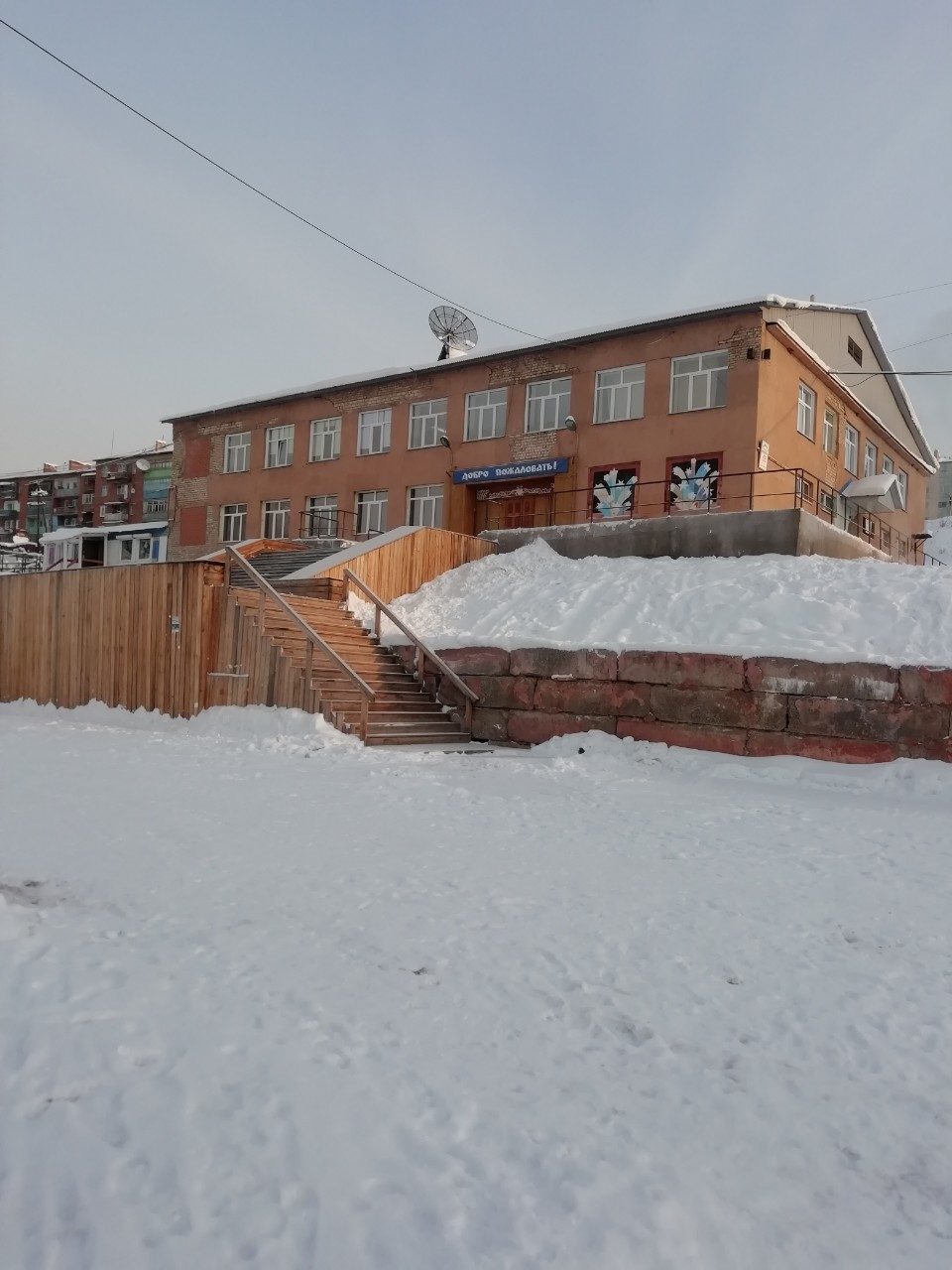 Динамика расходов бюджета Янтальского муниципальногообразования на дорожное хозяйство              		тыс.рублей
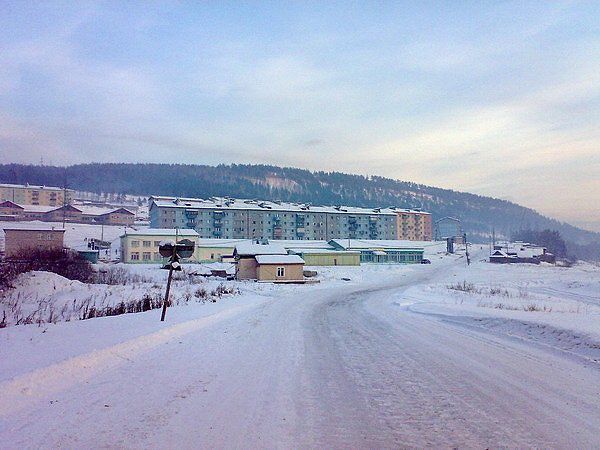 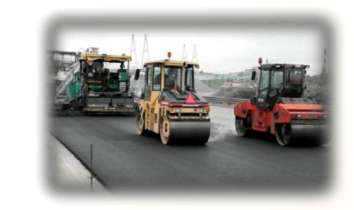 Динамика расходов бюджета Янтальского муниципальногообразования на жилищно-коммунальное хозяйство             									тыс.рублей
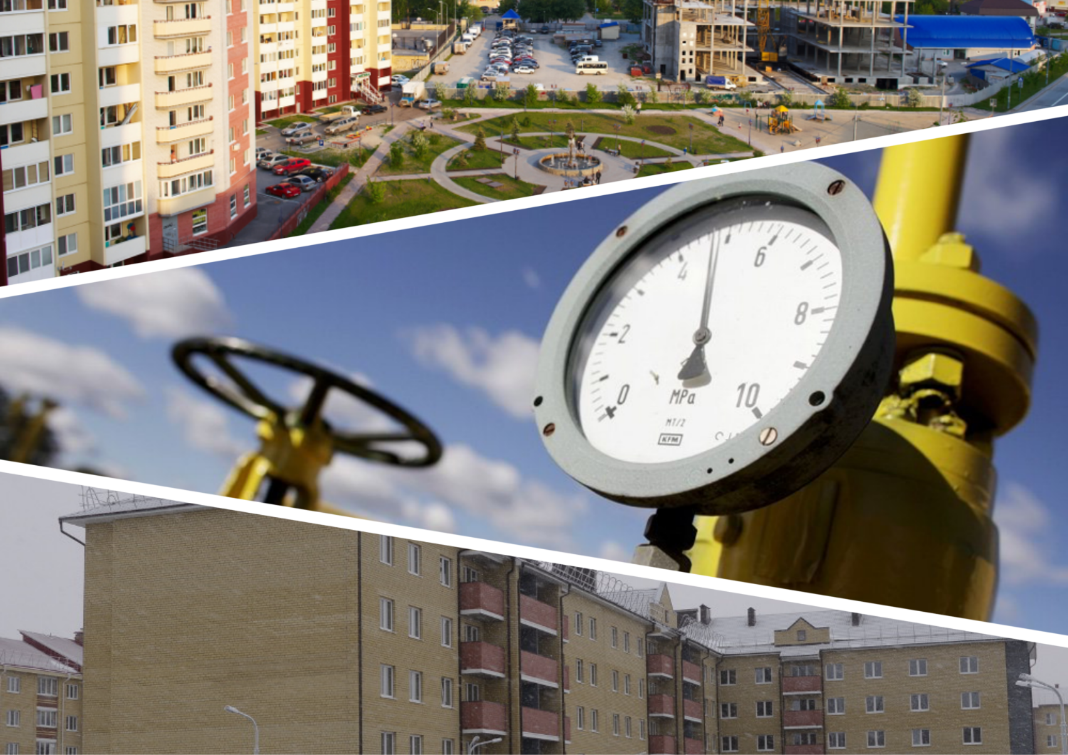 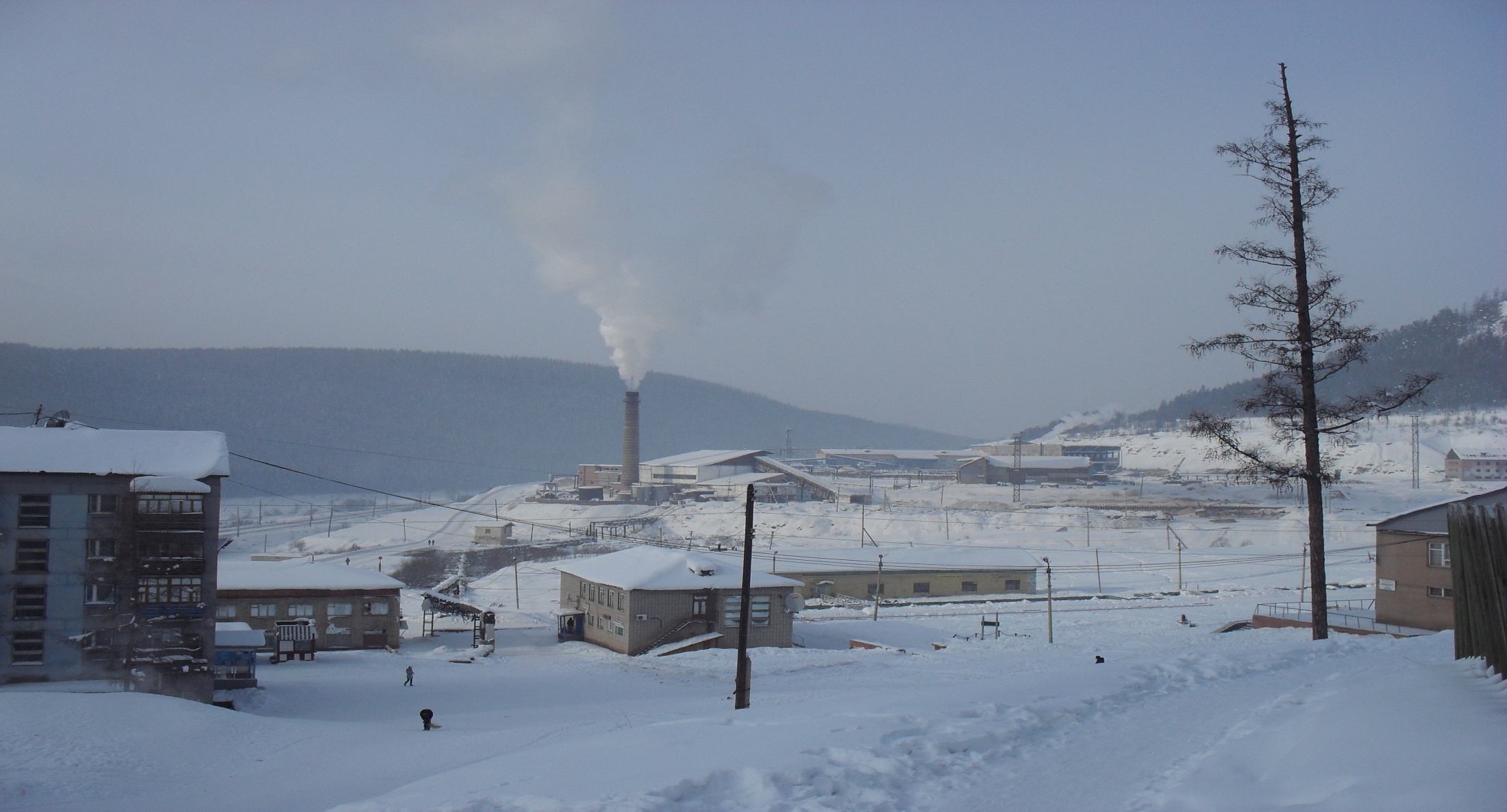 Финансовая помощь из бюджетов других уровней Янтальскому муниципальному образованию					тыс.рублей
ЧТО ТАКОЕ МУНИЦИПАЛЬНАЯ ПРОГРАММА?
Муниципальная программа – это документ, определяющий комплекс мероприятий (взаимоувязанных по задачам, срокам осуществления и ресурсам) и механизмов их реализации. 

Муниципальная программа объединяет все финансовые и иные ресурсы, планируемые на достижение определенной стратегической цели социально-экономического развития муниципального образования. 

Муниципальная программа разрабатывается на срок 6 лет и более.

 Муниципальная программа утверждается постановлением администрации Янтальского муниципального образования. 
В 2019-2021 годах в Янтальском муниципальном образовании будет осуществляться финансирование 5 муниципальных программ.
Утвержденные муниципальные программы  на 2019 год и плановый период 2020-2021 гг
Динамика программных расходов бюджета  Янтальского муниципального образования на 2019год и плановый период 2020-2021 гг
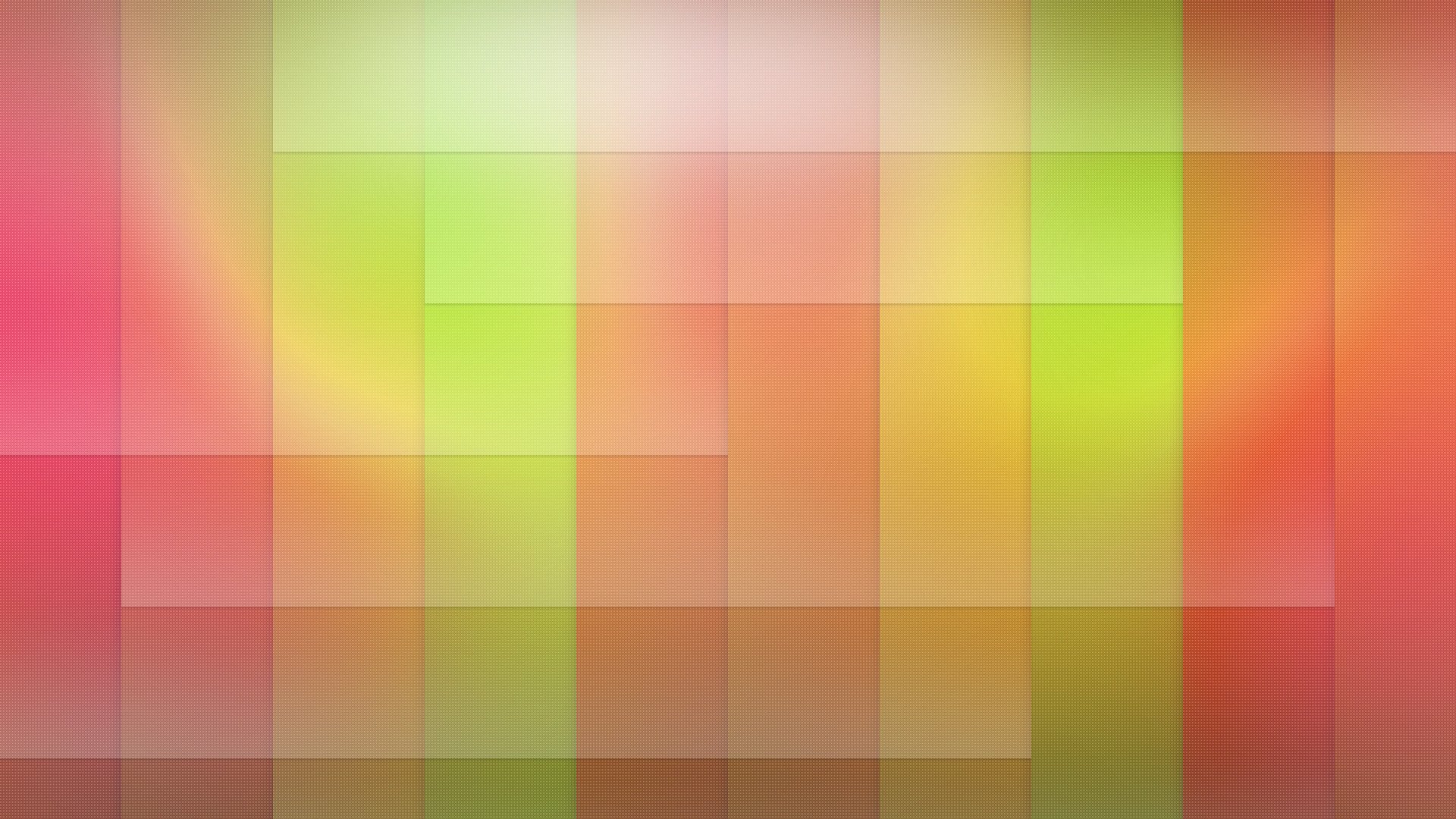 Уважаемые жители Янтальского городского поселения!

Мы представили Вашему вниманию «Бюджет для граждан», который познакомит Вас с утвержденным бюджетом Янтальского муниципального образования на 2019 год и  плановый период 2020 и 2021 годов. 
В котором отражены основные параметры бюджета Янтальского муниципального образования на 2019 год и на плановый период 2020 и 2021 годов.
 Бюджет - сложный по структуре и емкий по количеству содержащейся в нем информации документ, изобилующий специальной терминологией. При разработке брошюры мы старались в интересном и удобном формате изложить его содержание.
 Мы благодарны всем, кто проявляет интерес к жизни поселения и все поступившие к нам рекомендации будут учтены в дальнейшей работе. 

		С уважением Глава Янтальского 		муниципального образования 
			Марина Бобровских
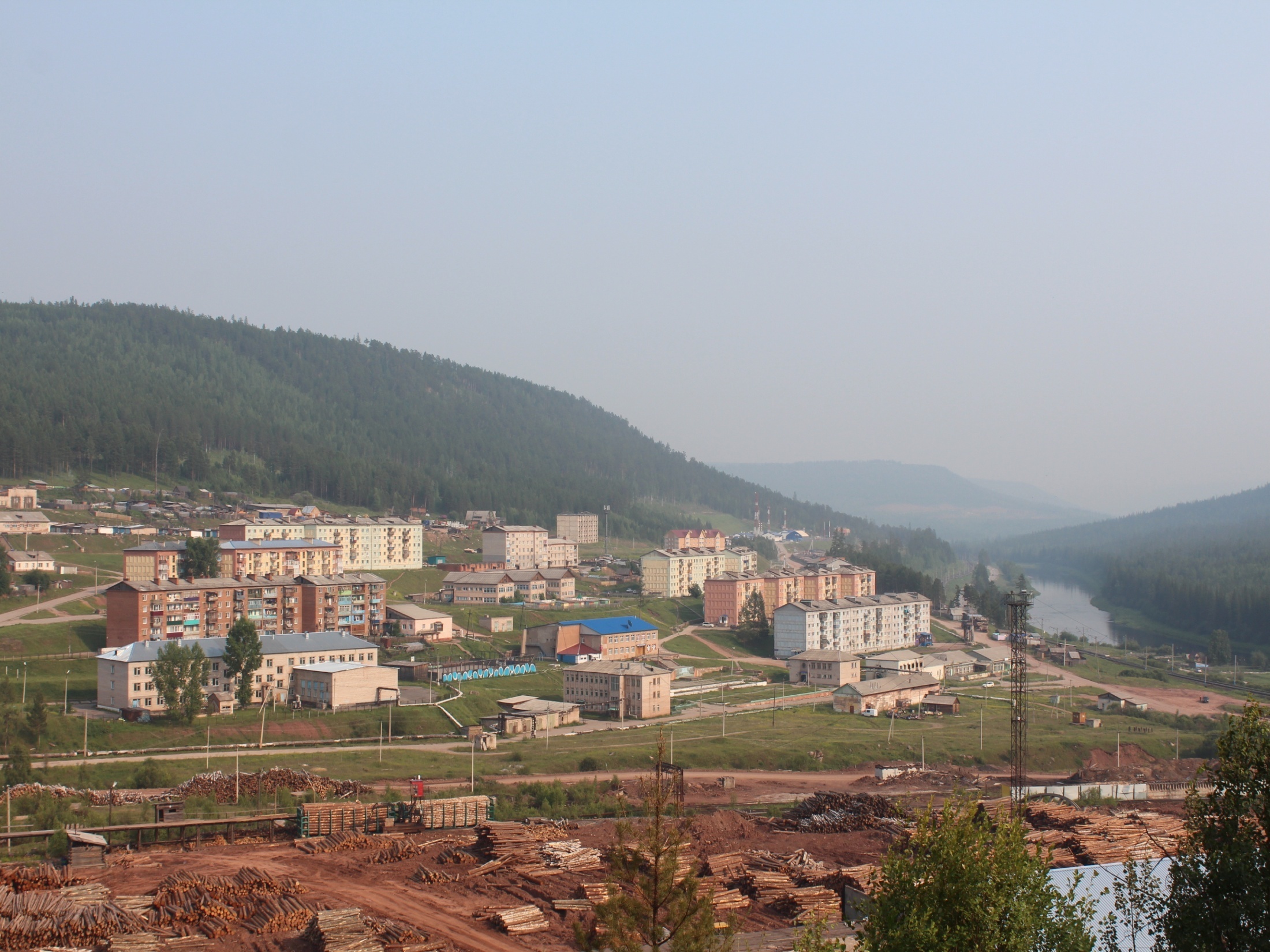 «Бюджет для граждан» нацелен на получение обратной связи от граждан. Уважаемые  жители Янтальского  муниципального образования! Мы надеемся, что представленная информация оказалась полезной и помогла составить достоверное мнение об утверждении Решения Думы Янтальского городского поселения о бюджете Янтальского муниципального образования на 2019 год и плановый период 2020-2021 годов.
В случае возникновения вопросов Вы можете обратиться в Администрацию Янтальского городского поселения:
666765, Иркутская область, Усть-Кутский район, п.Янталь, ул. Еловая, 13
тел.8(39565)66-2-78,66-1-00
 
	САЙТ:  E-mail:admyantal@mail.ru